R101: A practical guide to making R your everyday statistical tool (PSY532)
Lecture 5
Handling missing data
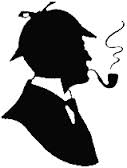 Programme (lecture and seminar)
Types of missingness: MCAR, MAR and MNAR
Little’s MCAR test
Older (but still common) approaches to missing data
EM single imputation: an improved and commonly used approach available in SPSS
The advantages of multiple imputation
Multiple imputation options in R:
norm package (and its problems)
mice package (the most commonly used option)
Planned missingness: designing a study in which each participant answers only a subset of survey questions
Multiple imputation can then be used on the data
Structural equation modelling packages often have their own Full Information Maximum Likelihood (FIML) algorithm for taking missing data into account when calculating model parameters. We do not discuss these algorithms here, but they are covered in the readings.
Non-response patterns and types of missingness
Schafer  & Graham 2002
Causes of missingness (CoM): Being physically unable to show up, not being sure, concerns about privacy, etc.
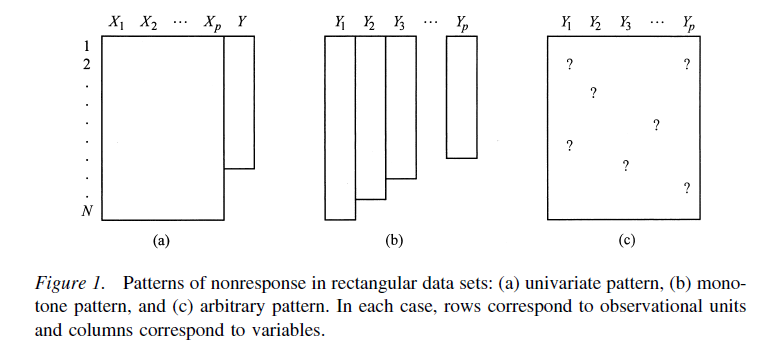 [Speaker Notes: 1, 2... N:  Participants
X1, X2... Xp: Predictor variables
Y1, Y2... Yp: Outcome variables/ any variables in arbitrary non-response patterns]
MCAR, pure MAR, and pure MNAR really never exist. Nevertheless, they are useful guidelines for thinking about the sources and consequences of missing data. 
A number of tests have been proposed for MCAR (see script):
Little’s MCAR test, using the LittleMCAR function in the BaylorEdPsych package (suitable for datasets with up to 50 variables)
a visual approach, using the marginplot function in the VIM package. This approach is also useful for detecting whether certain variables in the data set predict patterns of missingness, implying MAR.
Hawkins test of MCAR available in the MissMech package; not covered here
The multiple imputation methods in this lecture assume that data is not MNAR (i.e., it has to pass the test for MCAR or come from a study where the study design ensures against MNAR)
The multiple imputation methods in the lecture are applied to a univariate non-response pattern, but are transferable to the monotonic and arbitrary patterns.
In the script, we conduct Little’s MCAR test on a modified version of the SS data set. The version has a random 5% of data removed for all variables except the experimental condition and pre-experimental measures. Data is missing for the illusion of control measures, “It was all chance”, the question about strategy (yes/no), the question about the number of wins in the next 100 rounds, etc. See lines 31-42.
Go to script
Older (but still common) approaches
Reading: All references marked *
EM single imputation
Reading: All except #
EM single imputation is currently one of the most common approaches to missing data because of its easy implementation in SPSS.

E-step
Regression-based single imputation: First, divide participants into those with a variable Y, and those for whom Y is missing. Then, estimate a regression model in the first group (X1 , X2 ... Xp predicting Y) and calculate Y for the second group (the “missingness” group) based on the regression equation. 

M-step
Regression models can also be fitted based on means and estimates of “variance” and “covariance”. These can be calculated from a data set. At the M-step, these are calculated from the filled-in data set of the E-step, resulting in a new regression model. There is then another E-step to calculate Y in the “missingness” group.

The steps are repeated until they produce the same estimates for Y in the “missingness” group (i.e., “converge”).
Advantages of multiple imputation
Reading: All except #. In particular, Graham (2009).
What is it?
Use EM-based or regression-based procedures to generate a number of imputed data sets. Each data set might contain a different imputed value for each missing value. Researchers tend to generate anywhere between 5 and 50 data sets, and it has been recommended that the number correspond to the percentage of missing cases.
Conduct your planned analysis (ANOVA, regression, generalized linear model, etc.) on each data set from Step 1.
“MI inference”: Combine the results of the analyses into a pooled result using “Rubin’s rules” (e.g., one rule is that point estimates for the parameters are simply averaged across analyses).
Its advantages over single EM
Like single-imputation EM, these procedures overcome the problem of lack of variance in regression-based single imputation.
Additionally, they overcome the problem that, in both EM and regression-based single imputation, the regression model is based on a single sample.
Cautionary note
Include as many variables without missing values as possible in the procedure to avoid predicting missing values based only on the variables used as predictors in the analyses at Step 2.
A diagram of the steps in multiple imputation
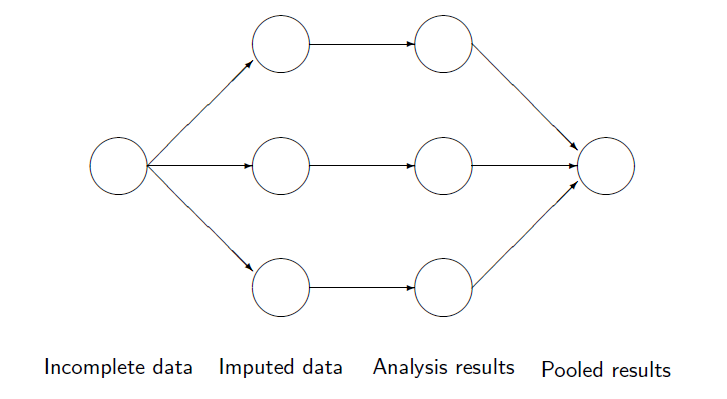 From publicly available course material by Stef van Buuren, author of the mi package
Multiple imputation options in R
norm package: Multiple imputation through data augmentation
Reading: All references marked da
Multiple imputation procedure based on the single-imputation EM approach.
As we shall see in applying norm to our modified SS data set with 5% of cases missing, the procedure can impute negative values where the observed values are only positive. This is a problem if the analyses in Step 2 of the multiple imputation process involve generalized linear modelling with Poisson or negative binomial random components. These are not suitable for outcome variables with negative values.
If there are categorical variables among those missing, the mix package needs to be used, for which you will need the package author’s, J. S. Schafer’s, book “Analysis of Incomplete Multivariate Data” (1997; Chapters 7-9).
The online manual for the package is also very useful.
Go to script
mice package: Multiple imputation through chained equations
Reading: All references marked ce
Depending on whether the scale of the variable with missing values is numeric or categorical (factor-based), this procedure uses one of the following regression methods to impute missing values. The pmm and logreg methods are defaults for numeric and categorical variables respectively. Most of the regression methods are Bayesian and all the other variables in the data set (even those with missing values) act as predictors.
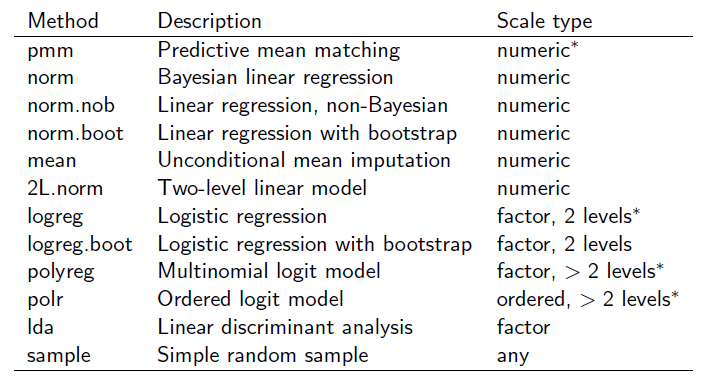 Go to script
Reading
Azur, M. J., Stuart, E. A., Frangakis, C., Leaf, P. J. (2011). Multiple imputation by chained equations: what is it and how does it work? International Journal of Methods in Psychiatric Research, 20, 40-49. Will be made available online as course material. ce

Graham, J. W. (2012). Missing Data: Analysis and Design. Springer Science+Business Media: New York. Chapter 2 “Analysis of missing data”. Available as “sample pages” online here: http://www.springer.com/statistics/social+sciences+%26+law/book/978-1-4614-4017-8 * da
 
Graham, J. W. (2009). Missing data analysis: Making it work in the real world. Annual Review of Psychology, 60, 549-576. Will be made available online as course material. * da
 
Graham, J. W., Cumsille, P. E. and Elek-Fisk, E. (2003). Methods for handling missing data. Handbook of Psychology. Volume One, 87–114. Available as a html file through a Masaryk University computer: http://onlinelibrary.wiley.com/doi/10.1002/0471264385.wei0204/full * da
 
Little, T. D., & Rhemtulla, M. (2013). Planned missing data designs for developmental researchers. Child Development Perspectives, 7, 199–204. Will be made available online as course material. #

Schafer, J. L., & Graham, J. W. (2002). Missing data: Our view of the state of the art. Psychological Methods,7, 147–177. Will be made available online as course material. * da

van Buuren, S. & Groothuis-Oudshoorn, K. (2011). mice: Multivariate imputation by chained equations in R. Journal of Statistical Software, 45. ce